Tutorial 6
Subject-verb agreement
Adjectives and Adverbs
Objectives
Apply rules of subject-verb agreement with singular and plural subjects.
Identify subjects and verbs in various types of sentences and apply rules of
subject-verb agreement.
Apply rules of subject-verb agreement in sentences with personal pronouns,
compound subjects, and collective nouns as subjects.
Subject-Verb Agreement Tips
Although most nouns become plural by adding s, verbs become singular when you add s. It is important not to confuse these two spelling principles.
		When students follow the rules, they do well.
		When a student follows the rules, he or she does well.
Common usage: Here’s the shoes and umbrella you forgot last week. This is accepted speech, but incorrect and should never be put in writing. Here are is correct because the subject is plural.
Subject-Verb Agreement Tips (cont.)
Sums of money are singular: I believe that $100 is a fair price.

Some indefinite pronouns are always singular:
anyone 	each 		somebody
anybody 	every 		someone
anything 	everyone 	nobody
either 	everybody 	no one
neither 	everything 	one
Subject-Verb Agreement Tips
Collective nouns are words like club, staff, management, family, class, faculty, company, committee, crowd, jury, and names of organizations. When the subject is a collective noun acting as a single unit, use a singular verb. When subject is the members of a collective noun acting as separately, use a plural verb.

Collective noun principles are more important in business and professional writing than in speech. If in doubt about whether a collective noun is singular or plural, just rephrase the sentence. 
 
Although correct, there as an opener weakens a sentence. There (is/are) a sandwich and an apple in my lunch box. The tendency is to say “There is,” or “There’s,” which is acceptable in  everyday informal speech. The correct form in writing is There are a sandwich and an apple in my lunch box. It would be better to revise the sentence: A sandwich and an apple are in my lunch box.
Proofreading
A Financial Health Care Plan
Maintaining financial solvency doesn’t just happen; it takes careful planning. Here is tips to help you stay financially healthy:
Practice delayed gratification—put off buying today what you can do without until you had more money.
Save and plan for your purchase instead of using credit or busting your budget.
When you have to buy, a bargain hunter and a comparison shopper.
If you shop to fill the time or use it shopping as a relaxing leisure activity, change your habits. Get involved in a hobby, do volunteer work, or have made up a list of free activities (like taking a walk, exercising, playing games, fixing things, cooking) that you can do instead.
Don’t make money a source of worry and irritation. Focus on what you have, not what you don’t have. A positive attitude toward money frees your mind to handle it constructively and create opportunities for financial improvement.
Learn about investment; assume that this information will a necessity in your financial future.
Healthy finances mean have financial goals. Don’t assume that you will automatically get better jobs and higher salaries or that you will “grow into” the habit of saving. Financial goals help you identify and stay focused on what you need to do to achieve them.
Check you answer
A Financial Health Care Plan
Maintaining financial solvency doesn’t just happen; it takes careful planning. Here are tips to help you stay financially healthy:
Practice delayed gratification—put off buying today what you can do without until you have more money.
Save and plan for your purchases instead of using credit or busting your budget.
When you have to buy, be a bargain hunter and a comparison shopper.
If you shop to fill the time or use it shopping as a relaxing leisure activity, change your habits. Get involved in a hobby, do volunteer work, or make up a list of free activities (like taking a walk, exercising, playing games, fixing things, cooking) that you can do instead.
Don’t make money a source of worry and irritation. Focus on what you have, not what you don’t have. A positive attitude toward money frees your mind to handle it constructively and creates opportunities for financial improvement.
Learn about investment; assume that this information will be a necessity in your financial future.
Healthy finances mean having financial goals. Don’t assume that you will automatically get better jobs and higher salaries or that you will “grow into” the habit of saving. Financial goals help you identify and stay focused on what you need to do to achieve them.
Adjectives and Adverbs
Objectives
Explain the difference between adjectives and adverbs.
Use adjectives and adverbs correctly as modifiers.
Identify different types of adjectives and use them correctly.
Use the correct forms of adjectives and adverbs to express comparisons.
Adjectives and adverbs
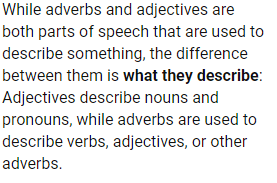 Identify Adjectives and Adverbs from this statement
Now you can experience, without the everyday worries of daily life, the futuristic luxury of the splendid new Lilton. For an unbelievably low price, you will enjoy impeccable personal services, elegant accommodations, nearby shopping, romantic dining, and top entertainment. To conveniently reserve a stay at this world-class hotel, call Lilton’s toll-free number today.
Identifying Adjectives and Adverbs
Adjectives: the everyday daily the futuristic the splendid new an low impeccable personal elegant nearby romantic top a this world-class toll-free. 
Adverbs: Now unbelievably conveniently today.
Avoiding Faulty Comparisons
ABSOLUTE ADJECTIVES
Careful communicators do not compare adjectives or adverbs that represent an “absolute” idea. For example, either a box is square or it isn’t. How can one box be “squarer” than another? Since unique means “one of a kind,” how can a restaurant be the “most unique” one in the city? Here are additional adjectives to avoid in comparative or superlative forms.
 
	complete	correct	         dead	          empty		genuine	            parallel
	perfect	               round	         stationary	         unanimous	wrong	             right
Avoiding Faulty Comparisons
Sometimes more nearly or most nearly or closer are used with certain absolute adjectives results in a logical comparison. In other cases, choose another adjective.
 
His description is more nearly correct [or more accurate] than yours. [instead of more correct]
Those lines are closer to being parallel than they were before. [instead of more parallel]
Another example of an absolute is the word fact or facts. Speakers tend to use the phrase “true facts,” when referring to a fact, which is defined as “a piece of information presented as having objective reality.” According to this definition, a fact cannot be “untrue,” therefore using the adjective true is redundant.
Avoiding Faulty Comparisons (cont.)
ELSE/OTHER
When using the comparative form to compare one noun or pronoun with all the others in its classification, exclude the original person or object from the classification. Use other or else to “exclude” and, thus, achieve a logical comparison.

Illogical	He knows Microsoft Word better than anyone in this office. [Anyone includes the person being referred to as “He.”]
Logical	He knows Microsoft Word better than anyone else in this office.	
Illogical	This gas is cheaper than any I’ve used. [It’s cheaper than itself?]
Logical	This gas is cheaper than any other I’ve used.
Proofreading
What Employers Want
When employers fill positions, they are looking for more than competence in the basic skills or even very specific technical skills. They also place a high value on personal qualities such as integrity, self-discipline, ethics, honesty, promptness, and reliability. You sure that you conduct yourself accordingly in your college courses and work situations so that these qualities will be noticed by professors and supervisors who can provided you with job references. Extra responsibilities that you take on, such as tutoring, working with the more elderly, or organizing a food drive build character and show employers what is best about you, your works habits, and your values systems.
Here are some expectations commonly mentioned by employers:
Take responsibility for yourself, your work performance and your career success.
Present yourself positively at time every day.
Get along well with others and know how to perform as a member of in a team.
Communicate well and ask intelligently questions.
Have a strong work ethic: follow up, follow through, and get things done.
Be problem solver and decision maker; don’t wait to be lead by others.
Accept feedback and criticism positively in the interest of continuous improvement [or continuously improving]. 
Know business etiquette and exhibit behavior appropriate to the workplace.
Check you answer
What Employers Want
When employers fill positions, they are looking for more than competence in the basic skills or even very specific technical skills. They also place a high value on personal qualities such as integrity, self-discipline, ethics, honesty, promptness, and reliability. Be sure that you conduct yourself accordingly in your college courses and work situations so that these qualities will be noticed by professors and supervisors who can provide you with job references. Extra responsibilities that you take on, such as tutoring, working with the more elderly, or organizing a food drive build character and show employers what is best about you, your work habits, and your value system.
Here are some expectations commonly mentioned by employers:
Take responsibility for yourself, your work performance and your career success.
Present yourself positively on time every day.
Get along well with others and know how to perform as a member of in a team.
Communicate well and ask intelligently questions.
Have a strong work ethic: follow up, follow through, and get things done.
Be a problem solver and decision maker; don’t wait to be led by others.
Accept feedback and criticism positively in the interest of continuous improvement [or continuously improving]. 
Know business etiquette and exhibit behavior appropriate to the workplace.